PTA ouderavond klas 3
Stage klas 3
Afgelopen dinsdag uitleg gehad van Dhr Tijms
2 stageweken; week 48 en week 11
Ongeveer 35 uur per week
Stagebedrijf passend bij het keuzevak dat de leerling volgt
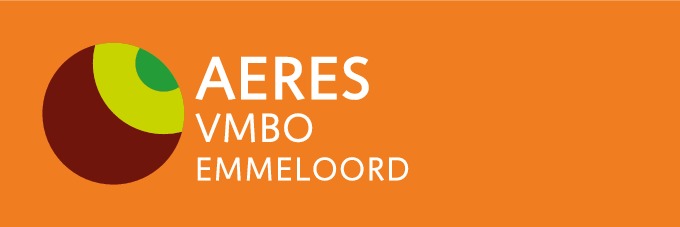 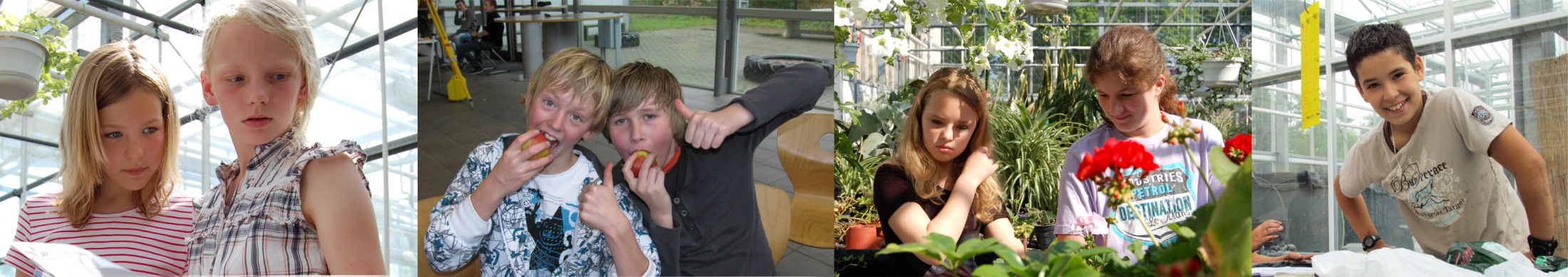 Voorbeeld
Week 48:  Keuzevak 1: Groei en Oogst à Hoogweg Paprika , Bernhard Rozen/orchideeën 	Wouters, BioRomeo, diverse akkerbouwers en fruittelers. 

Week 11: keuzevak 2. Vistandbeheer en sportvisserij: Waterschap ZZL, 	Natuurmonumenten/Staatsbosbeheer, Polderworm, Forelwereld, 	Rioolzuivering
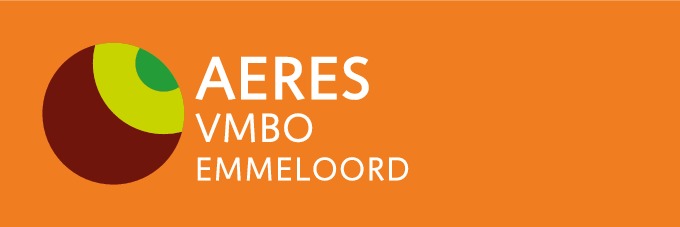 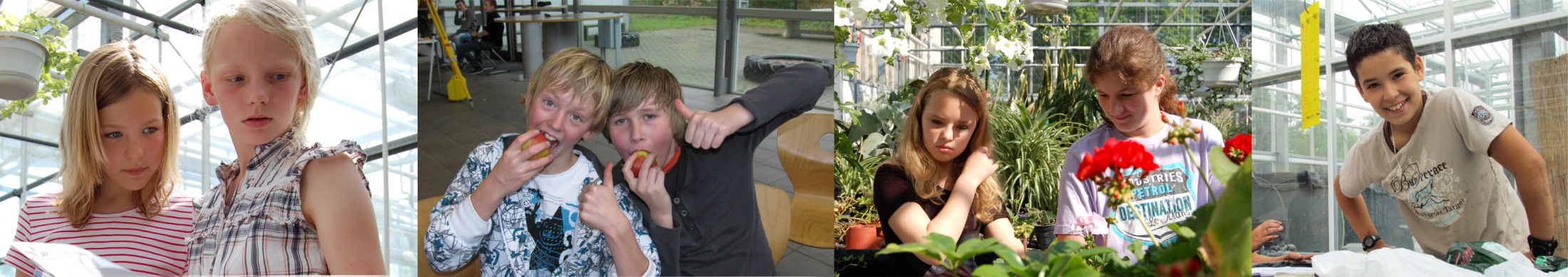 Stage klas 3
Leerling heeft een stagemap gekregen met daarin: stageboekje. Hierin staan tips en opdrachten. Lees goed door. 

Stageformulieren in 3-voud: school, bedrijf en jezelf. Denk aan handtekeningen.

Stageformulieren inleveren: uiterlijk 4 november 2022 bij Dhr Tijms/Mw Hendriks 
Bij vragen, twijfel aan adres of hulp:  vraag stage-coördinatoren 
g.l.tijms@aeres.nl / j.hendriks@aeres.nl
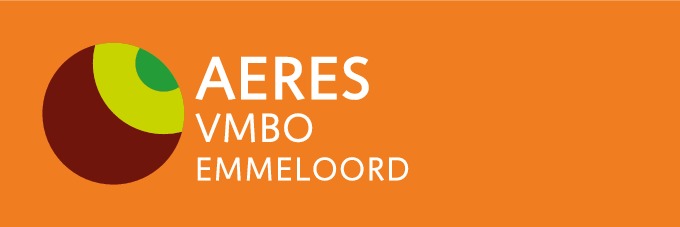 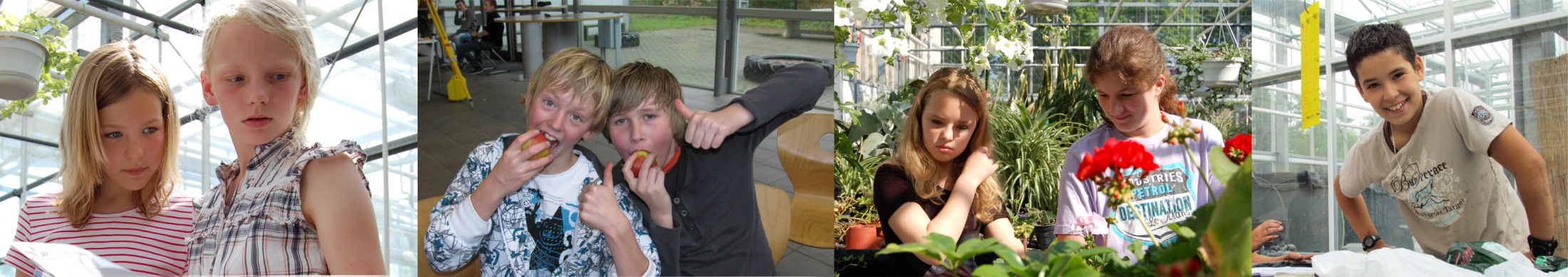 VMBO
Voorbereidend 
Middelbaar 
Beroeps 
Onderwijs

Leerjaar 1 en 2 de onderbouw => advies!
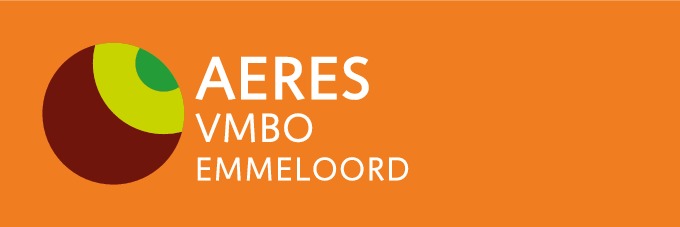 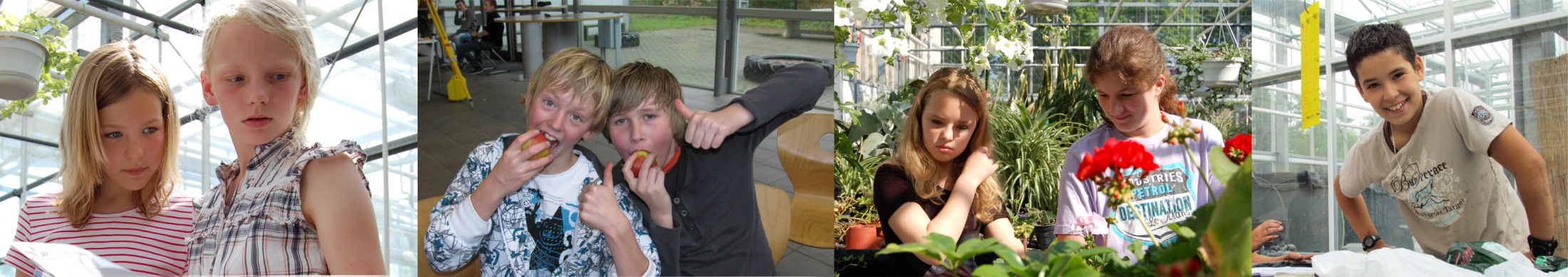 De niveau’s
BBL 	Basis Beroepsgerichte Leerweg
KBL 	Kader Beroepsgerichte Leerweg
GL	  	Gemengde Leerweg
TL    	Theoretische Leerweg
Klas 3BB					BBL
Klas 3K1 					KBL
Klas 3KG		 			KG
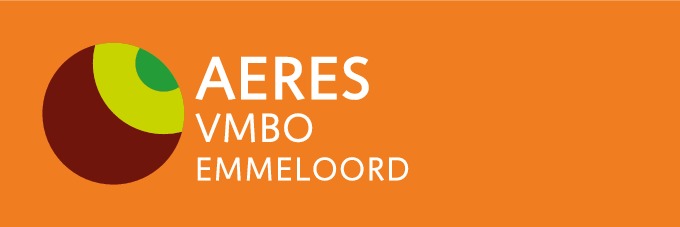 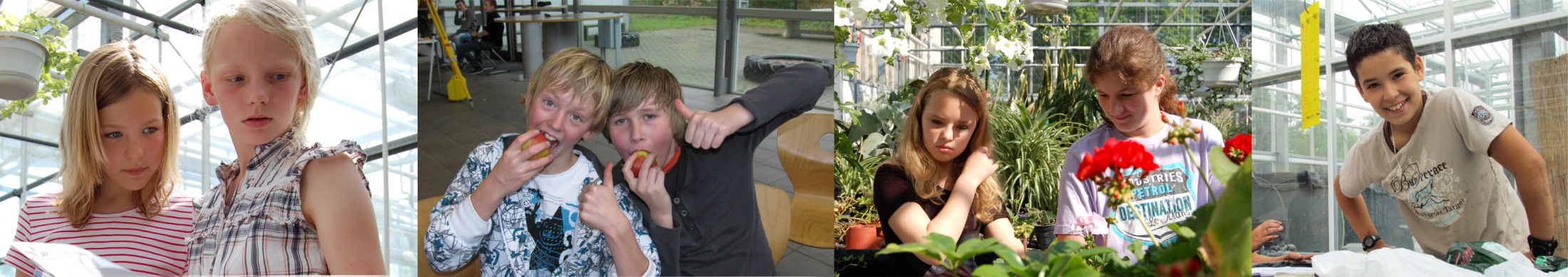 Programma van Toetsing en Afsluiting
Beschrijving van leerstof
Toetsprogramma
Regels waaraan een ieder zich moet houden

	Naslagwerk
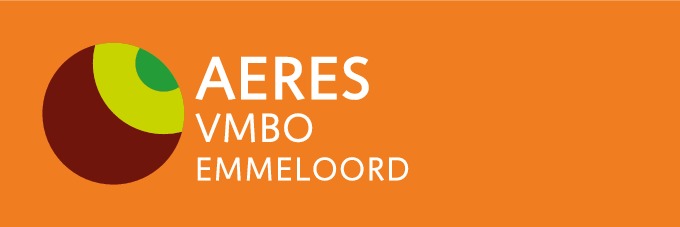 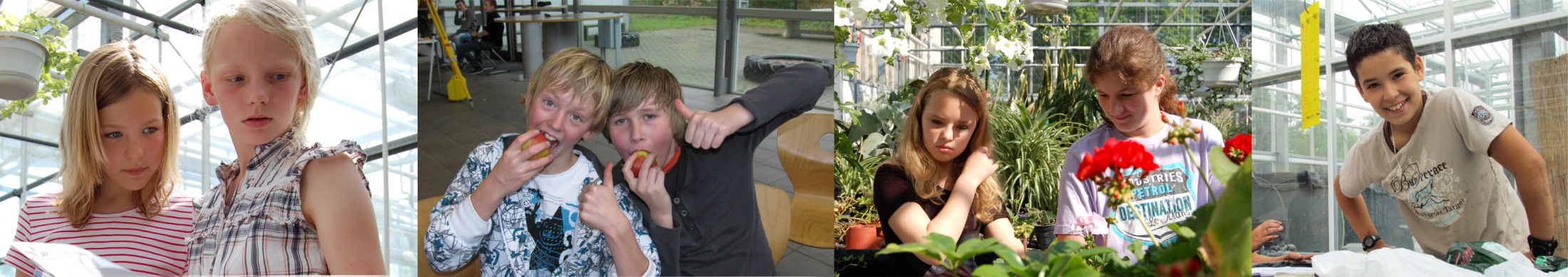 4 Periodes
Leerjaar in 4 periodes
Tussentijdse toetsen (diagnostisch)
Tijdens lessen mogelijk een Hoofdtoets/Hoofdopdracht (NBO)
Afsluiten met een Eindtoets in een toetsweek
toetsen of opdracht
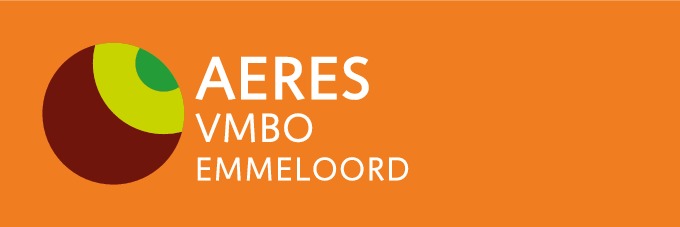 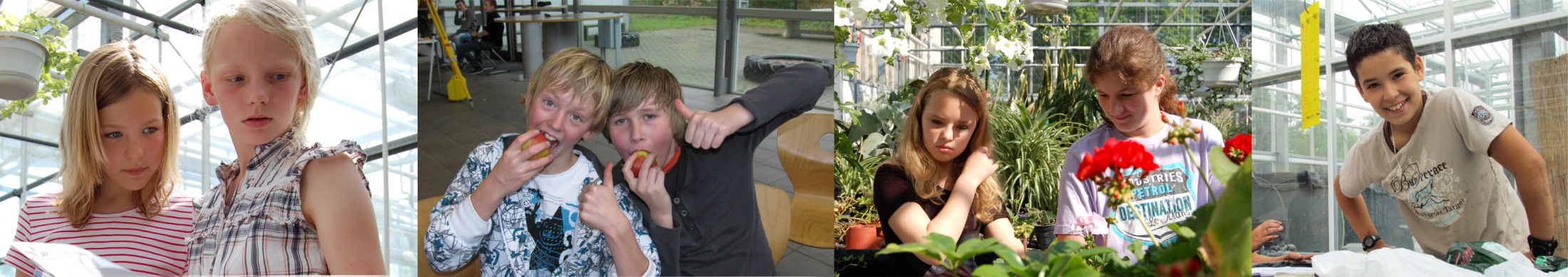 De AVO vakken
Nederlands
Engels
Wiskunde
Nask*
Biologie*
Economie (GL) 
Maatschappijleer**
Lichamelijke opvoeding
Culturele Kunstzinnige Vorming**
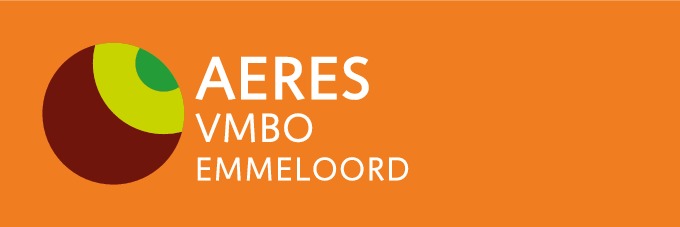 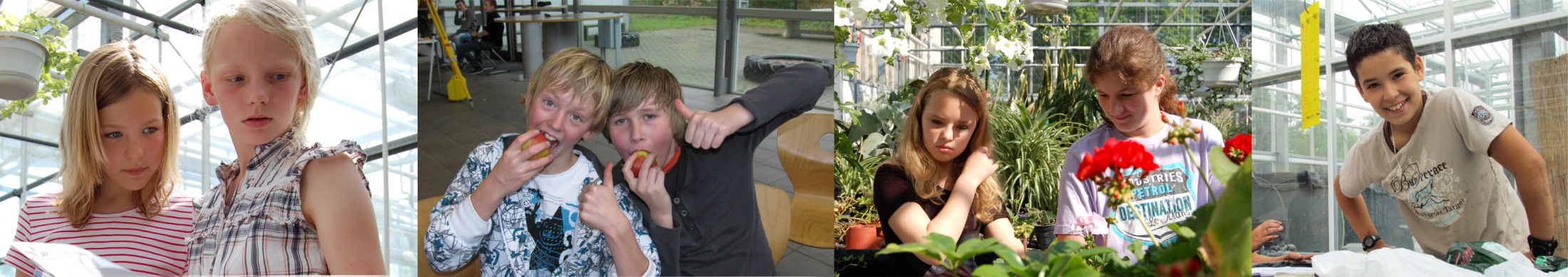 Periodecijfers AVO
0,0 x (gemidd. tussentijdse toetsen)
0,5 x Hoofdtoets/Hoofdopdracht
0,5 x Eindtoets
NBO opdrachten O/V

	0,5 x H + 0,5 x E = periodecijfer
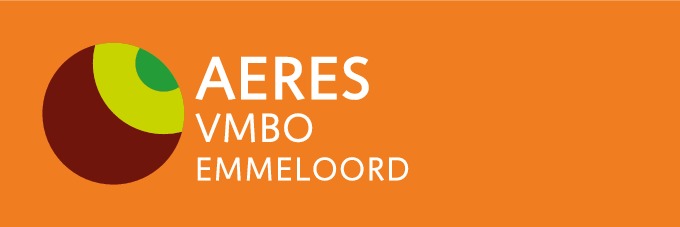 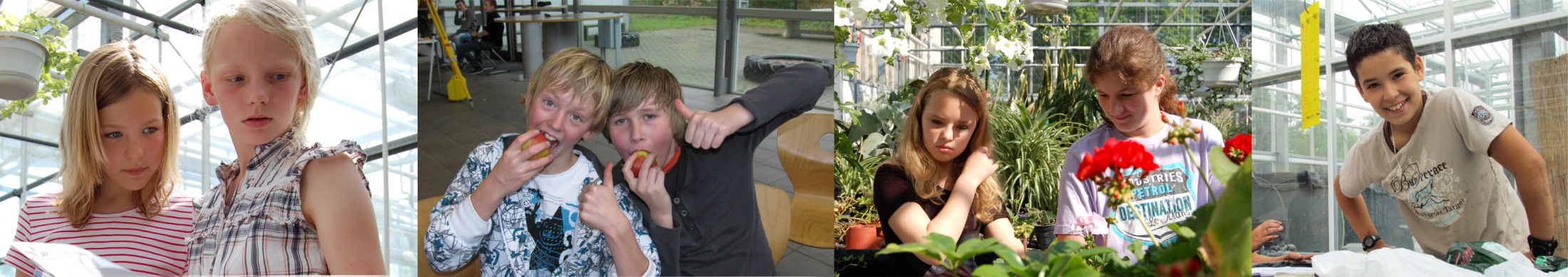 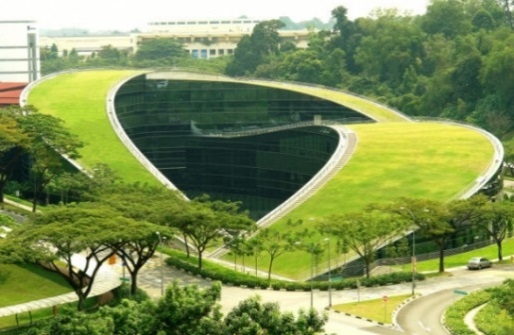 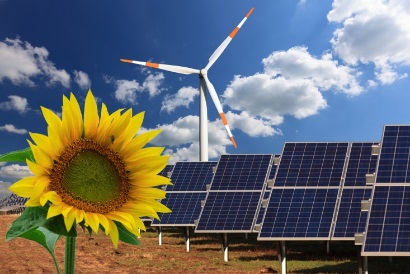 Profiel Groen
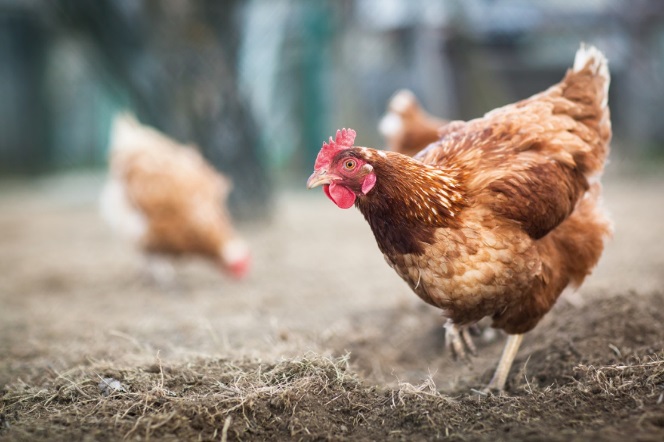 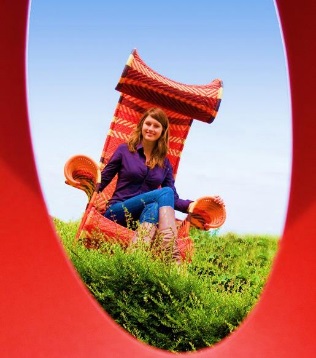 Groene productie
Tussen productie en verkoop
Vergroening stedelijke omgeving
Groene vormgeving en verkoop
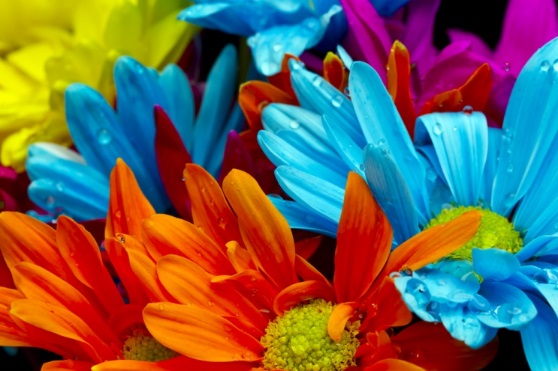 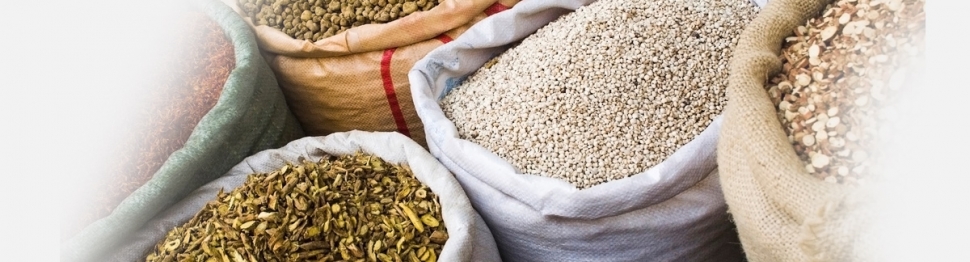 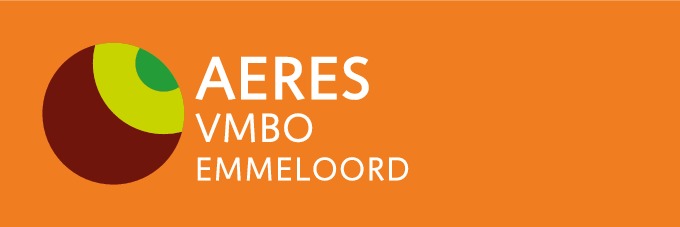 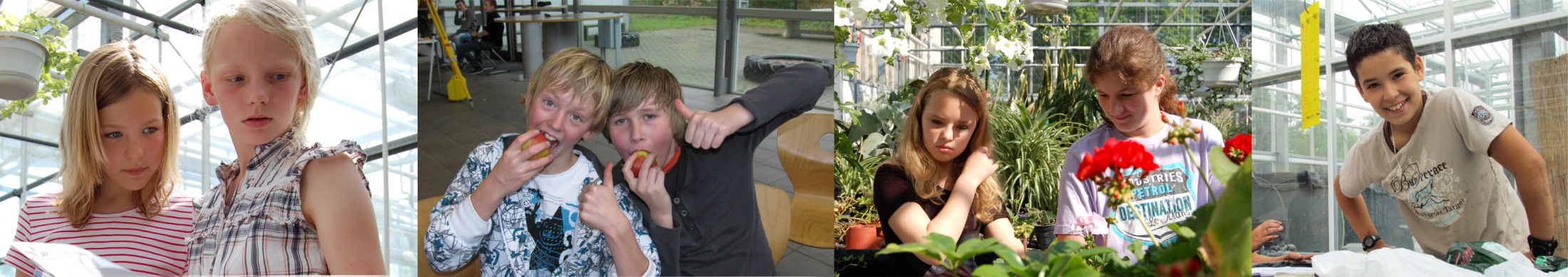 Cijfers Groenprofiel
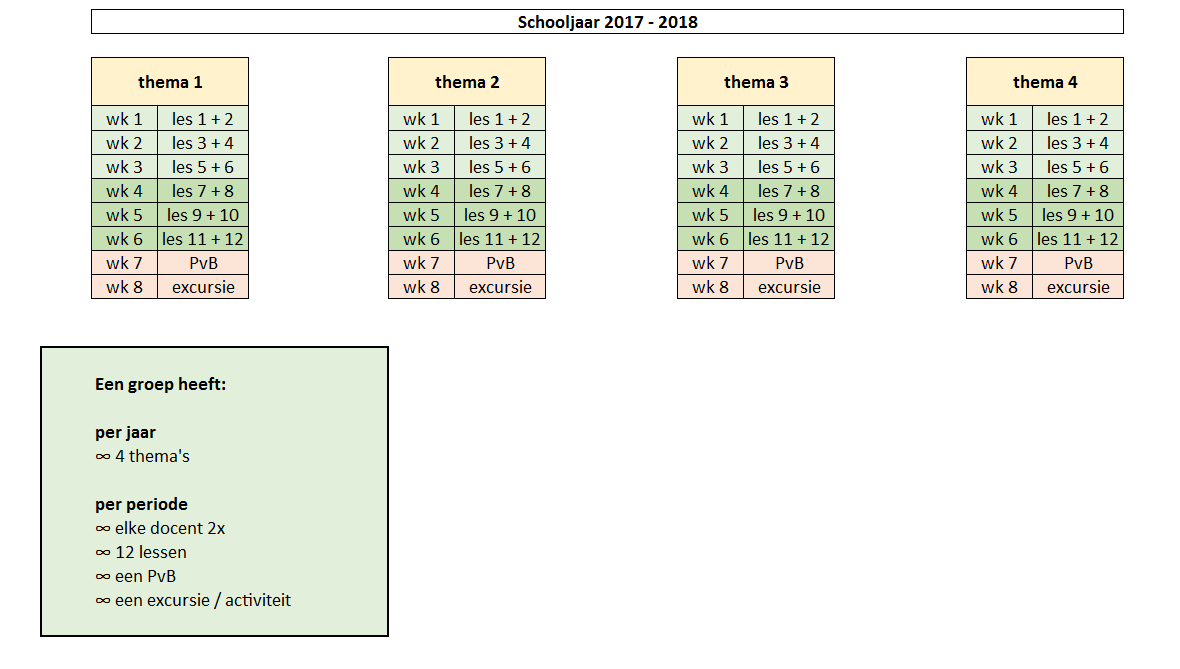 lesstof staat beschreven in een studiewijzer
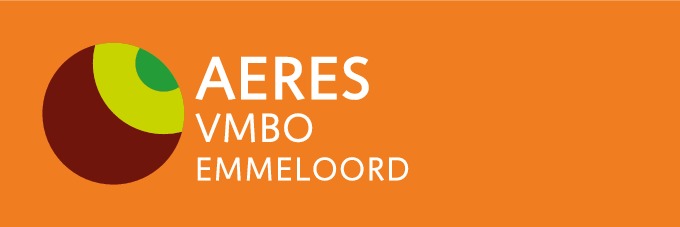 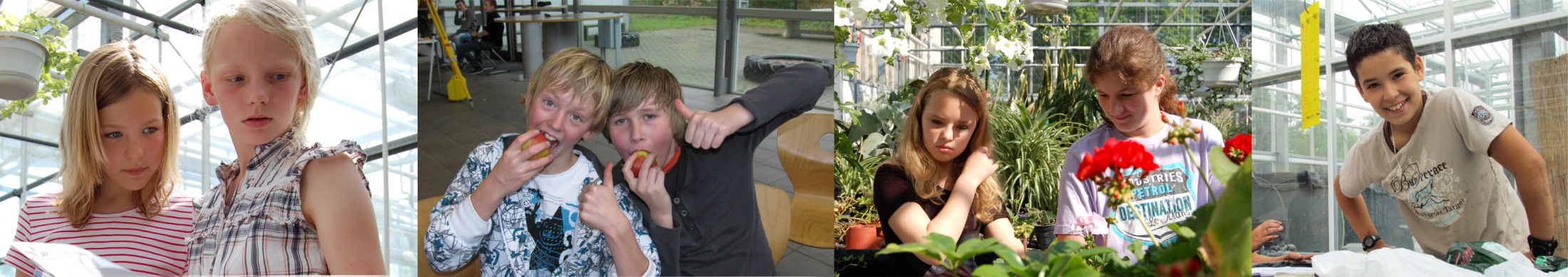 Groen keuzevakken
Leerlingen hebben gekozen in klas 2

BB/KB 4 keuzevakken

Gl 2 keuzevakken 

Keuzevak 1 P1,P2 	keuzevak 2 P3,P4
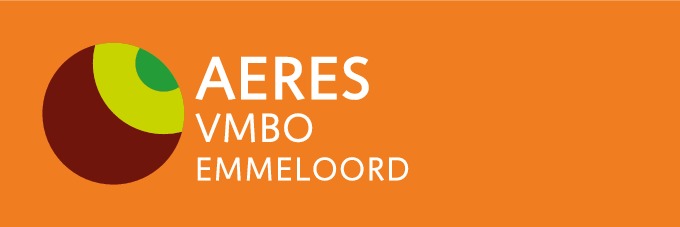 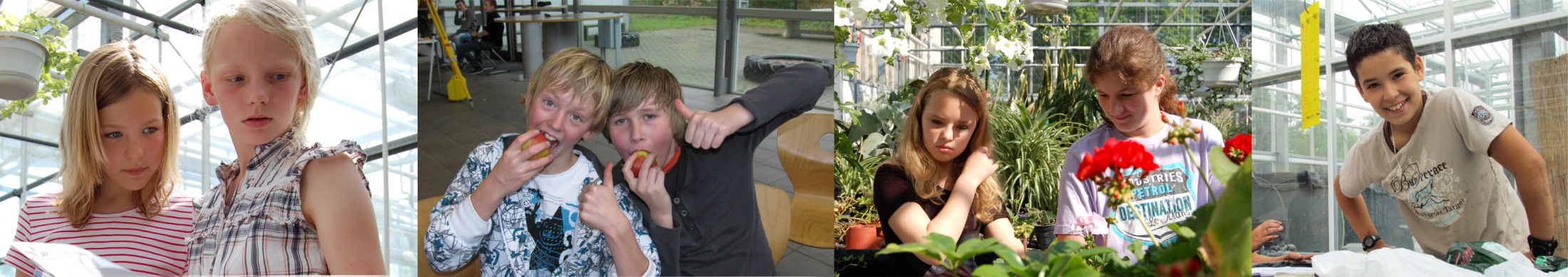 Periodecijfers Groen keuzevak BB /KB
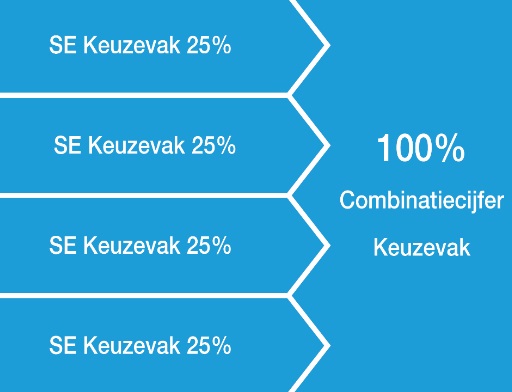 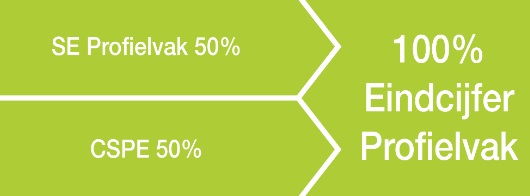 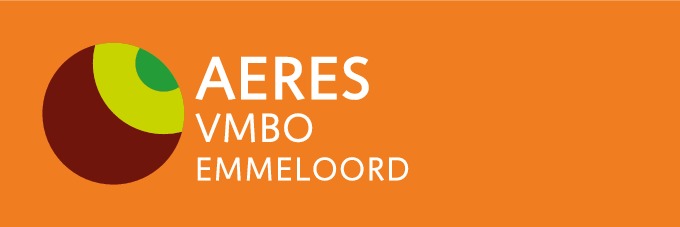 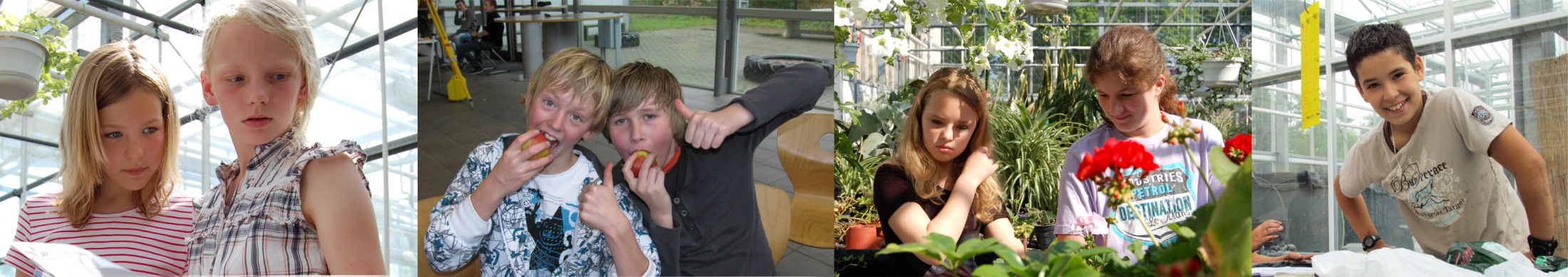 Periodecijfers Groen GL
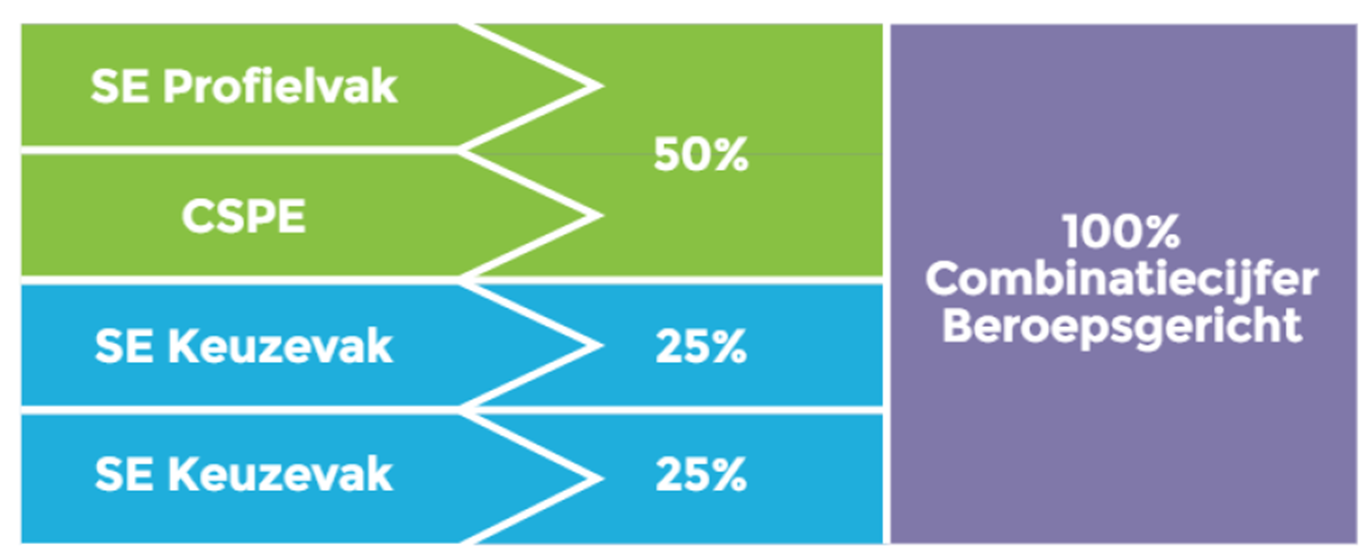 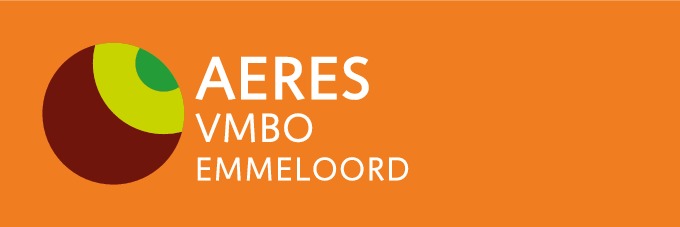 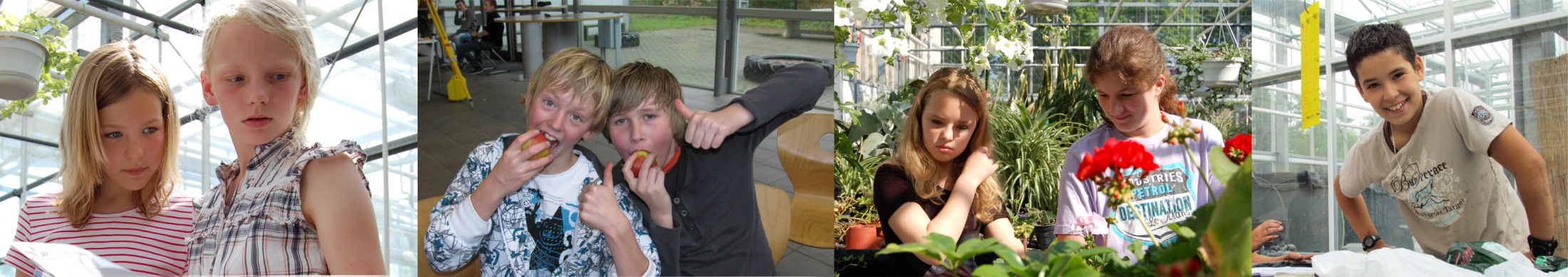 Stage
2 verschillende weken
Stage lopen in het gekozen keuzevak. 
Stagemap / opdrachten
Zelfstandig een bedrijf opzoeken / benaderen
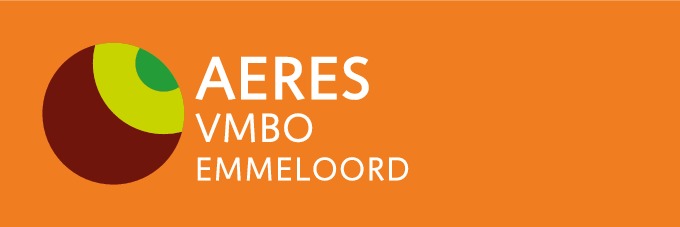 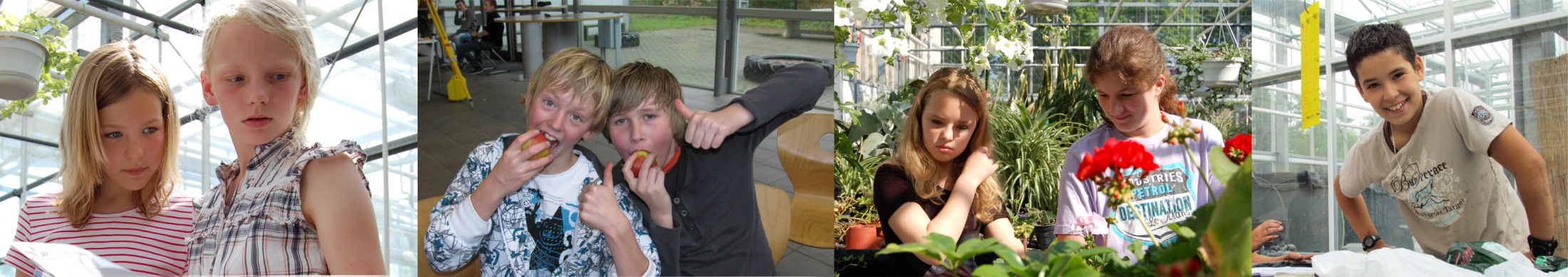 Stage
NBO opdracht in het PTA
Max 1 stagedag missen gedurende de twee stageweken. 
Leerling wordt bezocht gedurende de stage.
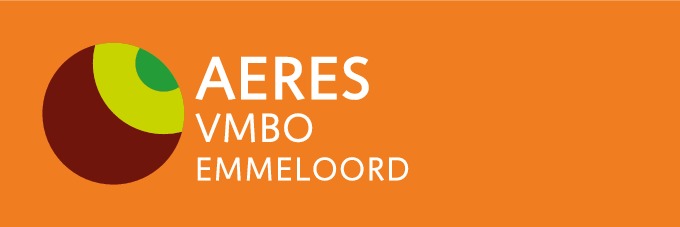 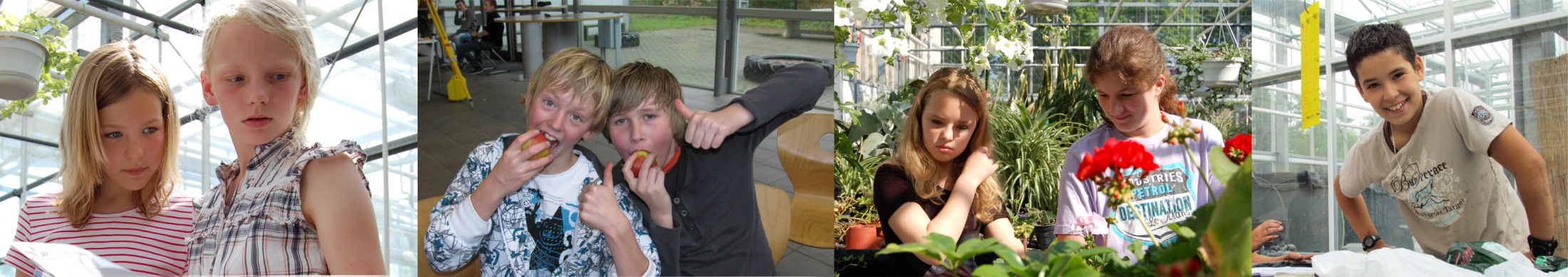 Keuzes dit schooljaar
Keuzes halverwege schooljaar: Na Periode 2

BB
Biologie of Nask

KG maakt deze keuze aan het einde van het schooljaar.
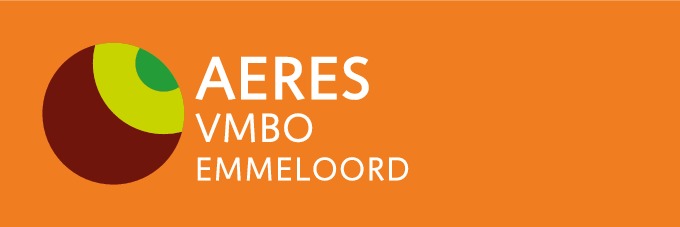 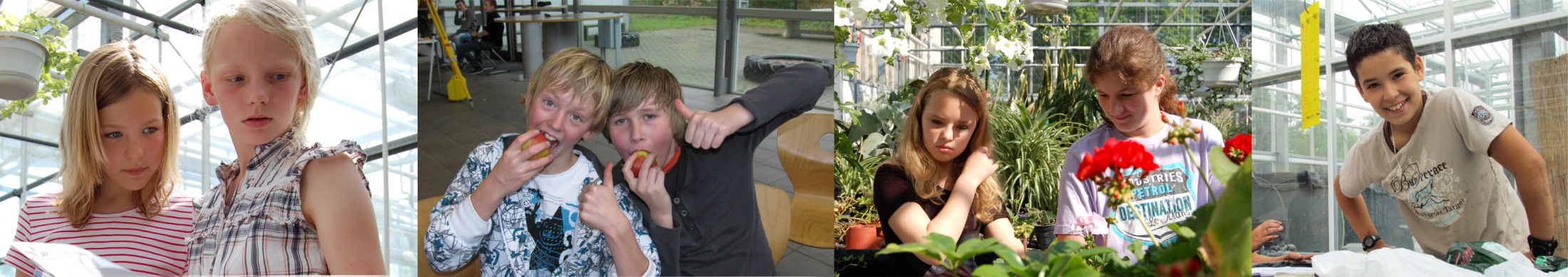 Keuzes dit schooljaar
Keuzes einde schooljaar: GL leerlingen

Biologie of Nask

KB en BB 
Kiezen nog twee keuzevakken. 

Gl klaar met keuzevakken.

Laatste mogelijkheid voor afstromen bij overgang.
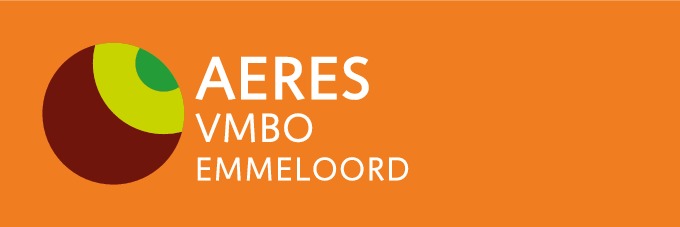 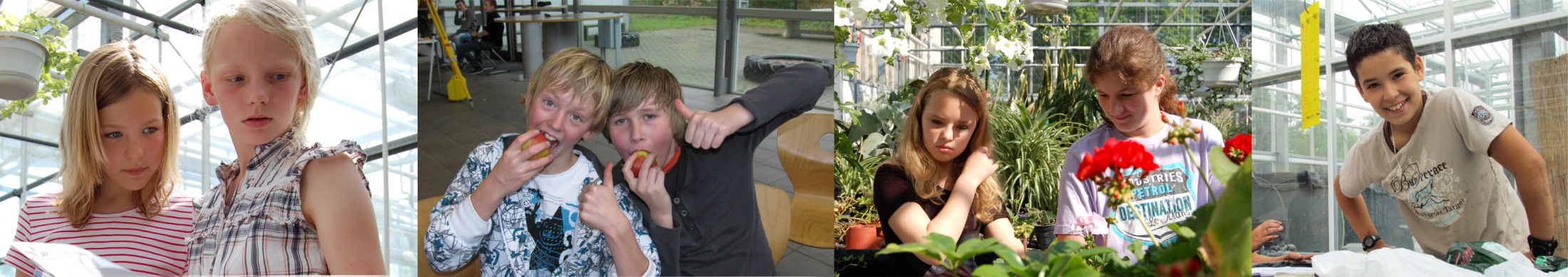 Wat bepaalt je keuze?
Soort vervolgopleiding

Andere profiel	- zorg         => 	biologie
			- techniek =>	nask
Interesse
Cijfers in derde jaar
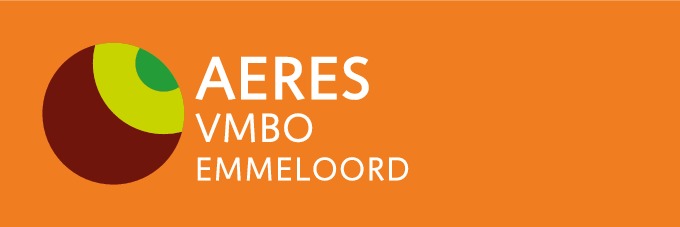 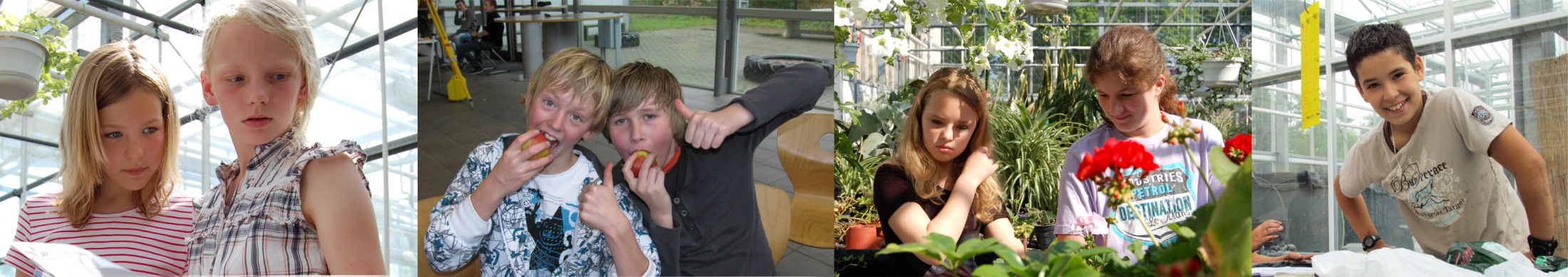 Herkansingen algemeen vormende vakken
Leerling heeft recht op 3 herkansingen per leerjaar

Per periode max 1 herkansing inzetten. P4 mag er niet herkanst worden.

Hoofdtoets / Eindtoets zijn herkansbaar:
Indien dit vermeld staat in het PTA. Het hoogste cijfer telt
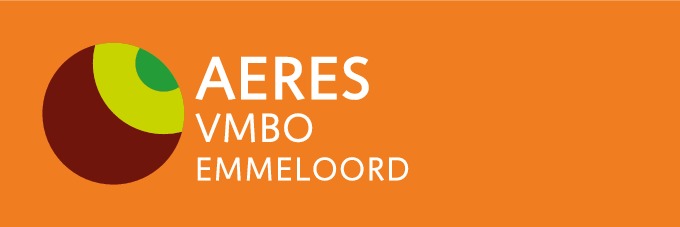 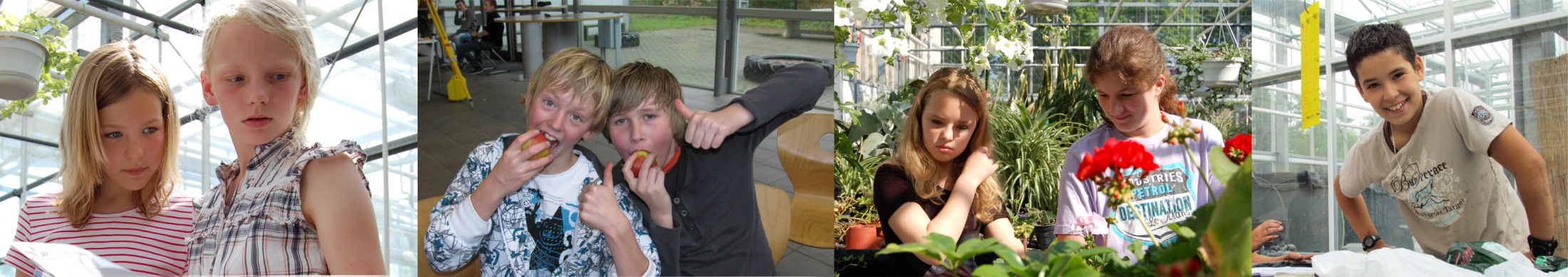 Herkansingen groen.
Leerling heeft recht op 1 herkansing per leerjaar.
Dit betreft of: 
1 toets profieldeel groen
1 toets keuzevak. 

Theorie toets is herkansbaar P1 of P2. Het hoogste cijfer telt
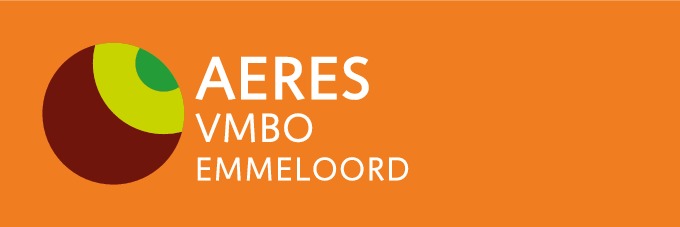 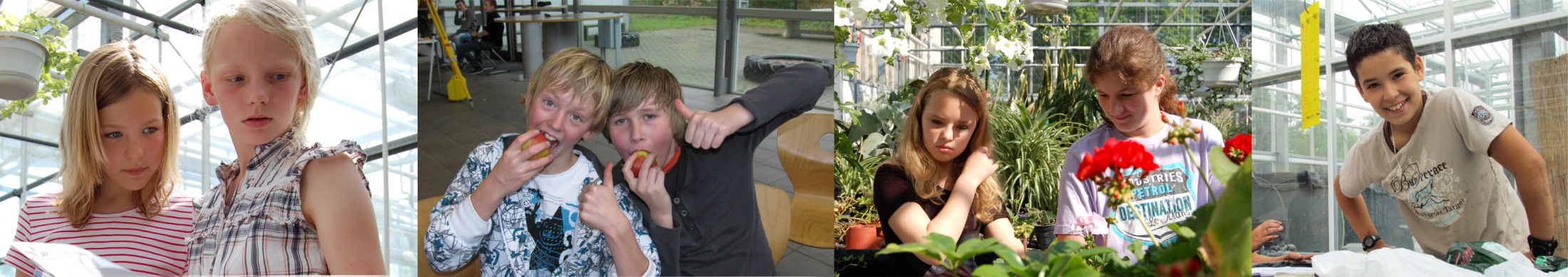 Overgangsnorm
vier voorwaarden!
	
Eérste voorwaarde:
Eindexamennorm voor de gekozen examenvakken!
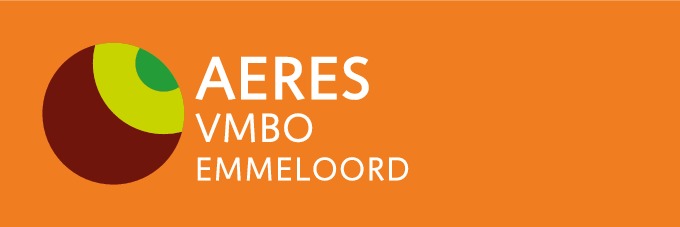 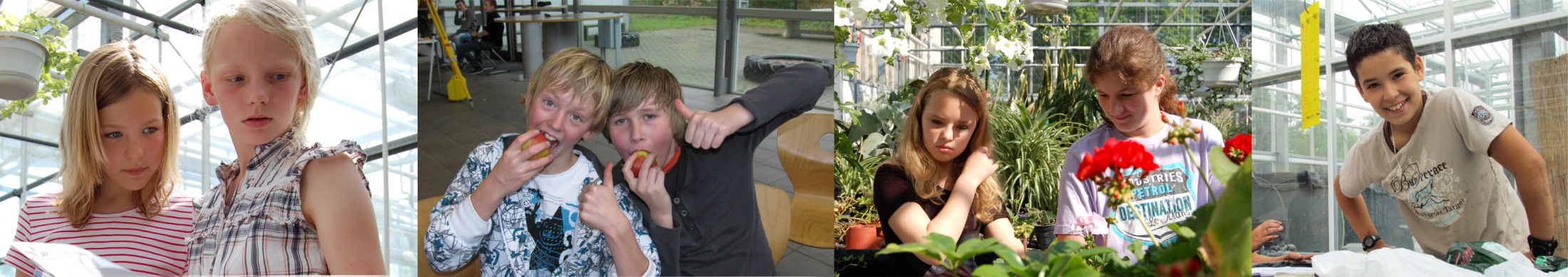 Tweede voorwaarde:
BB: 
maximaal 2 berekende onvoldoendes op je cijferlijst
maar dan moet je wel in het bezit zijn van een compensatiepunt!

KG: 
Dat je maximaal 3 berekende onvoldoendes mag hebben op je cijferlijst
waarvan max 2 berekende onvoldoendes voor de gekozen examenvakken. 
maar dan moet je wel in het bezit zijn van een compensatiepunt!
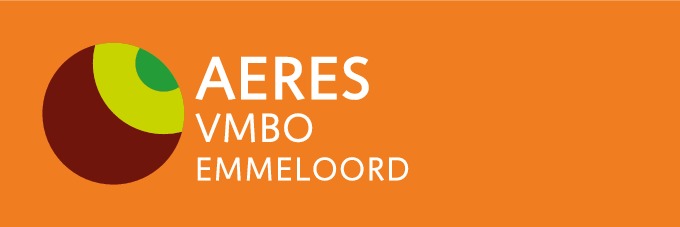 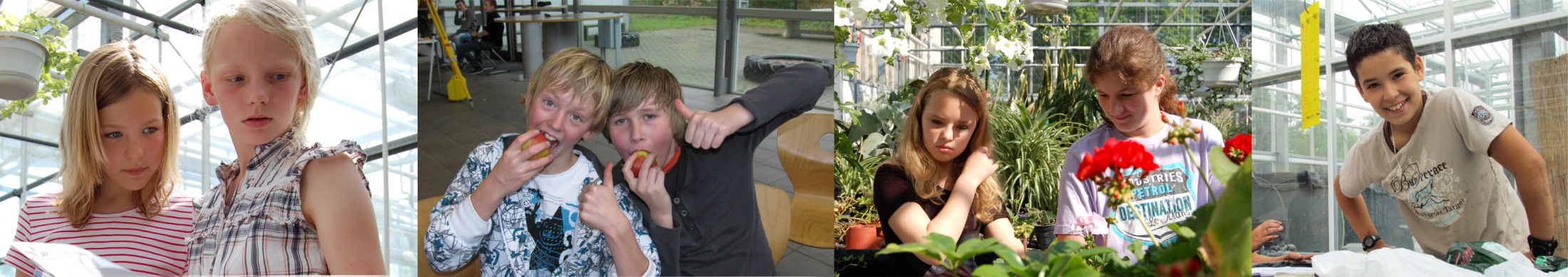 Derde voorwaarde:
Maximaal één 5 op Nederlands of Wiskunde


Vierde voorwaarde:
Alle handelingsopdrachten (NBO) voldoende!
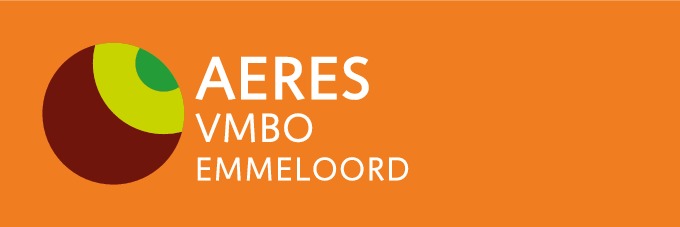 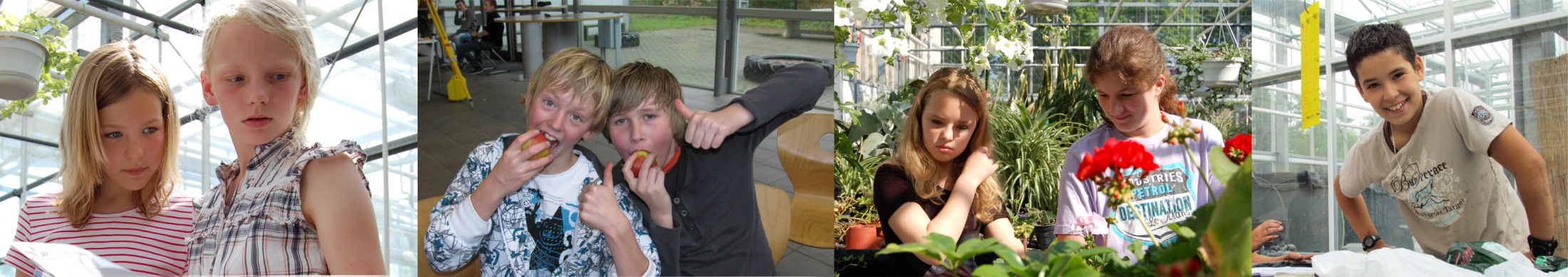 BOM
Beroepen oriëntatie beurs 18 april 2023
Locatie: Friese poort Emmeloord
Aanvang 18.30 – 21.30 uur
Staat vermeld in het PTA!
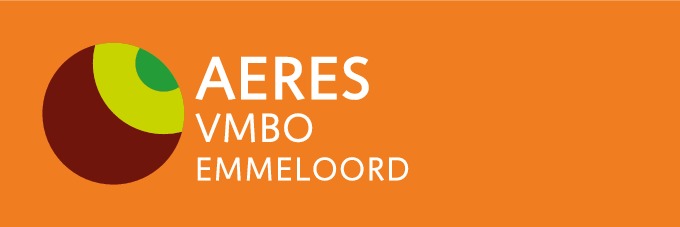 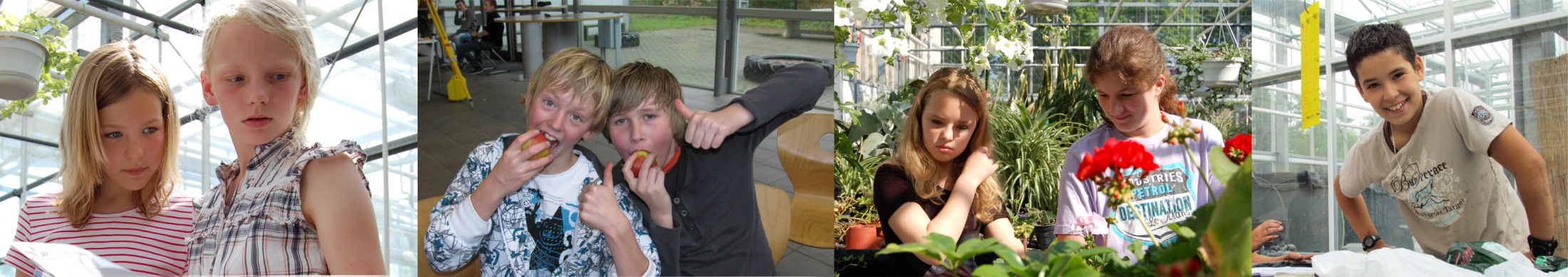